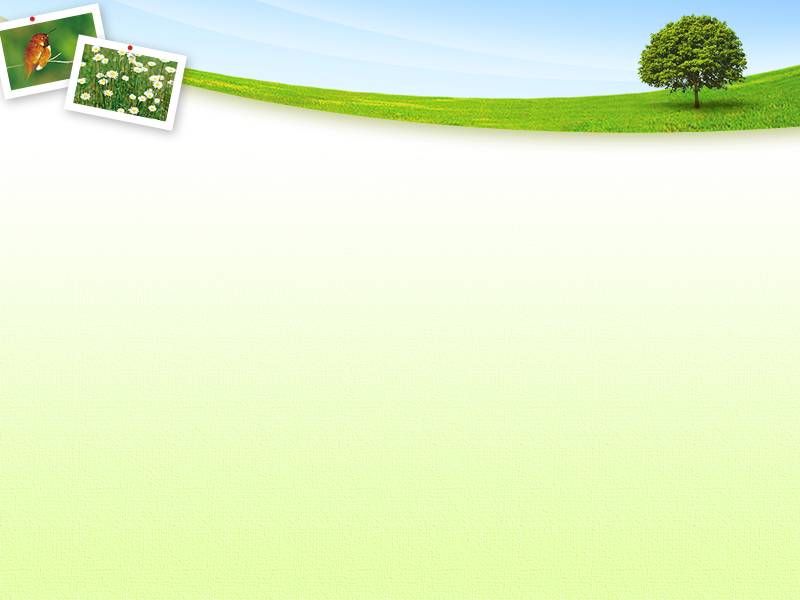 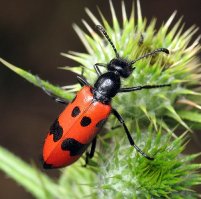 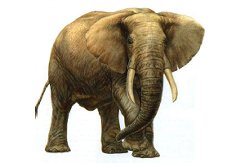 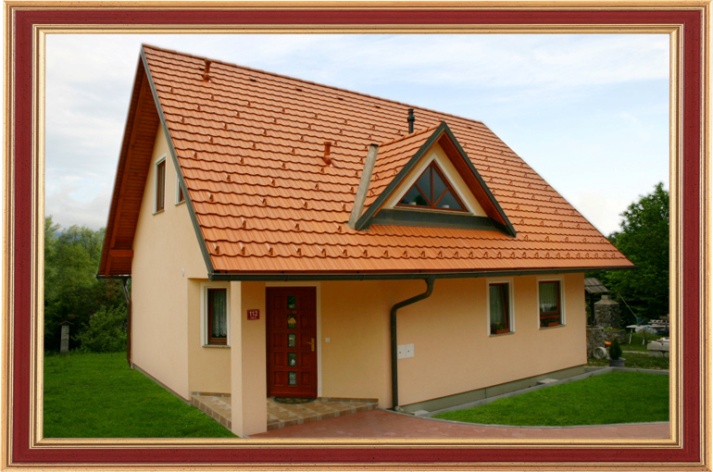 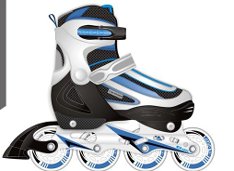 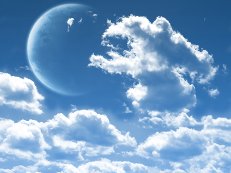 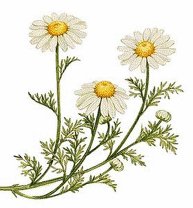 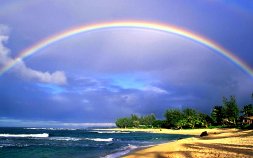 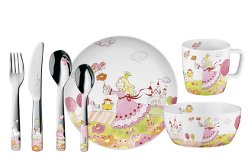 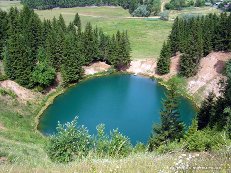 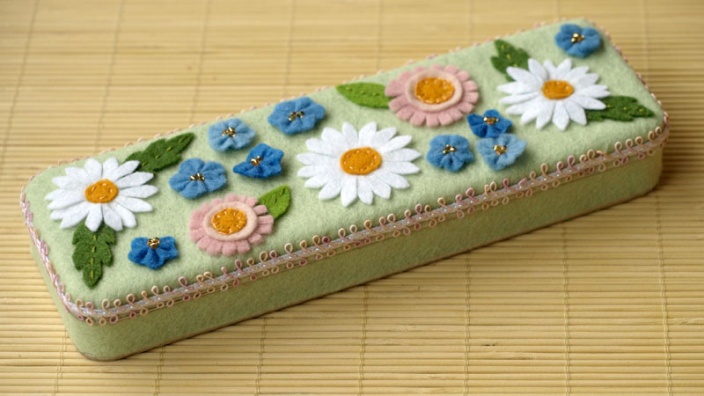 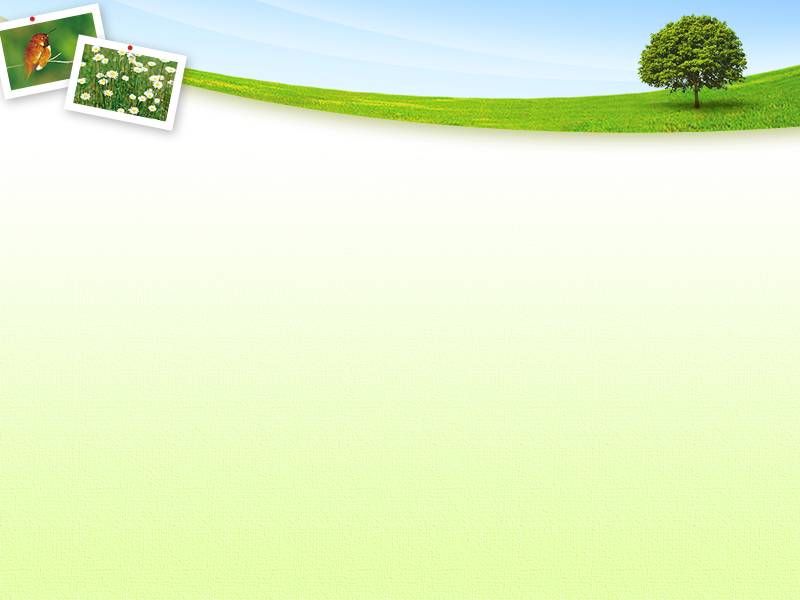 ПРИРОДА
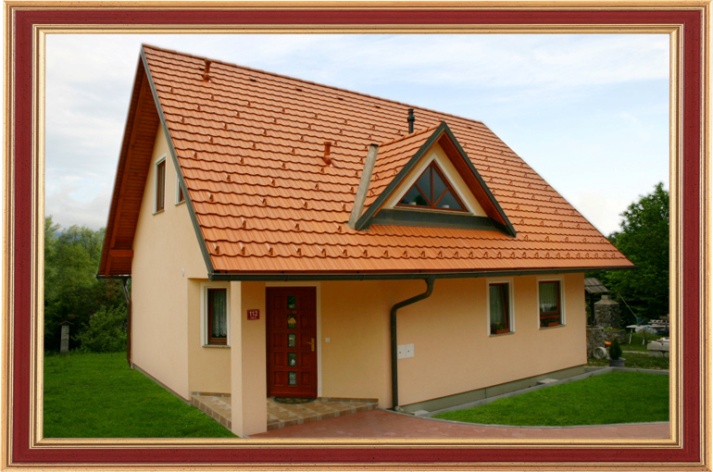 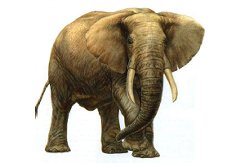 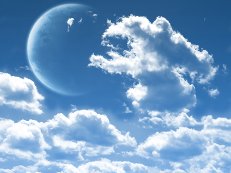 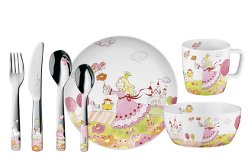 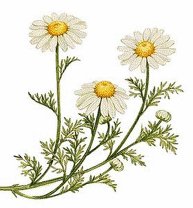 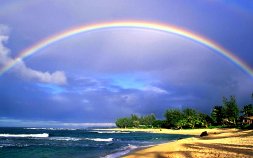 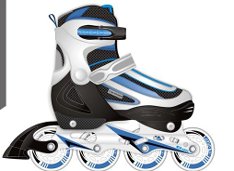 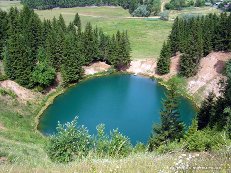 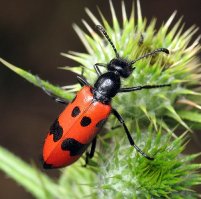 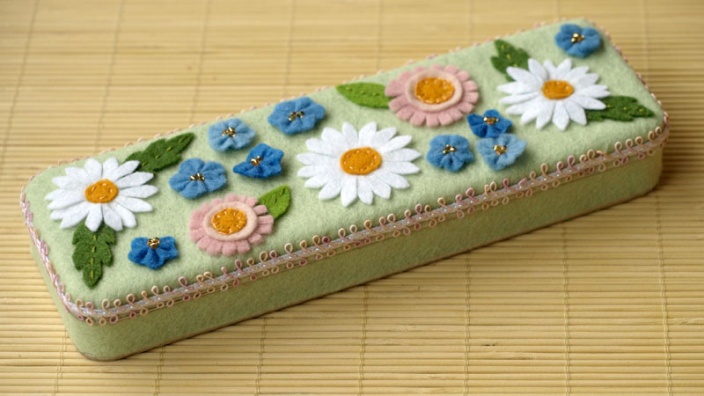 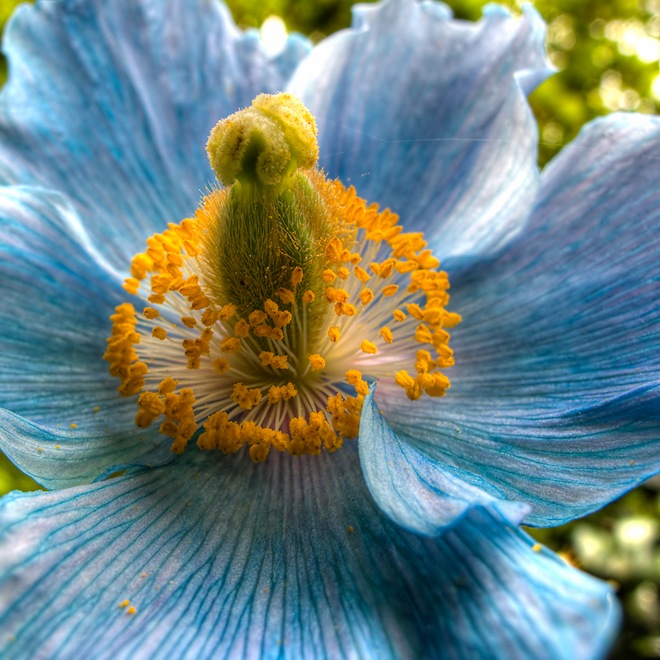 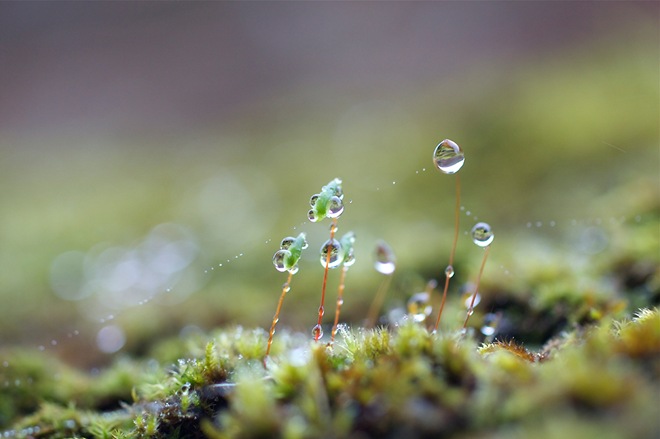 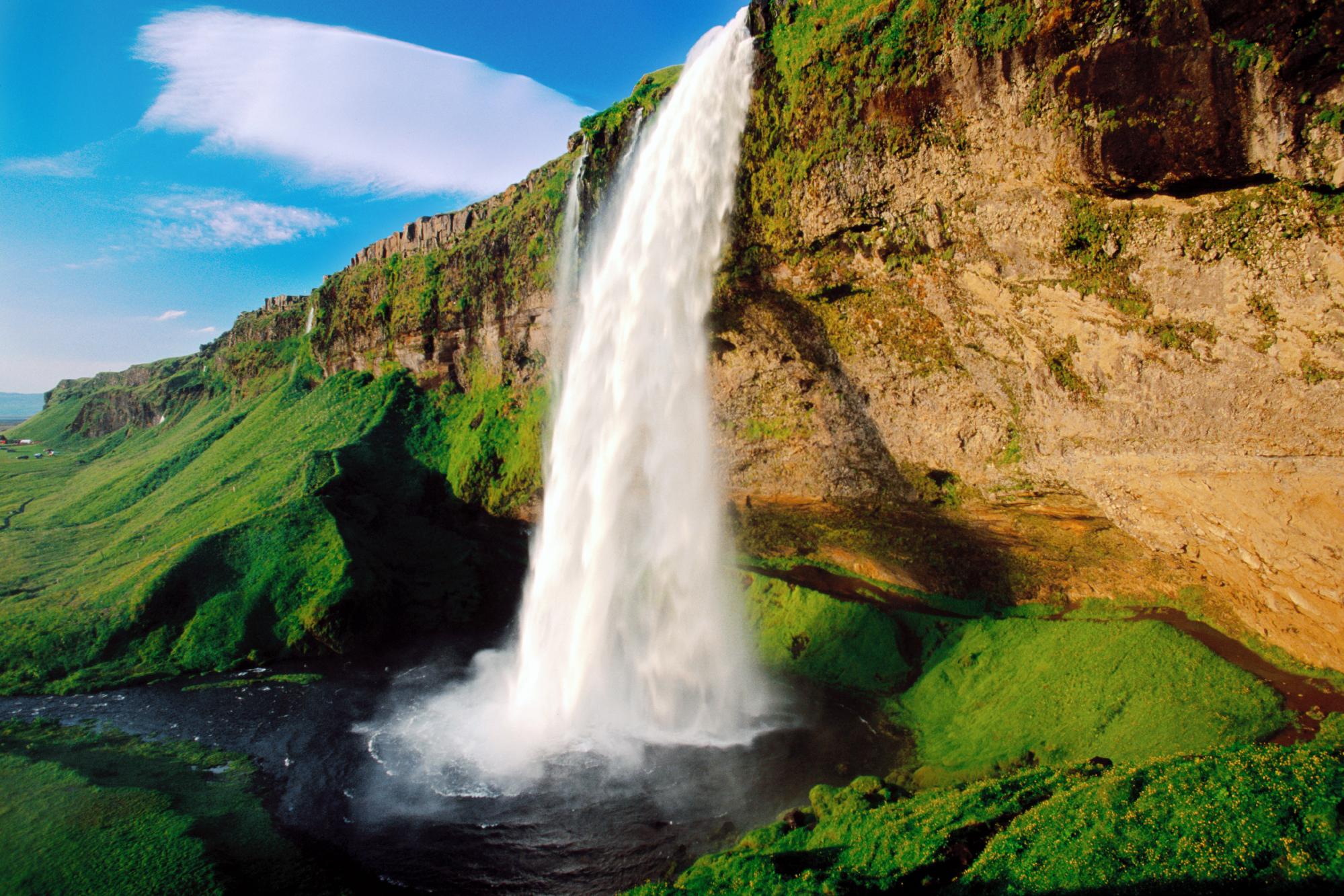 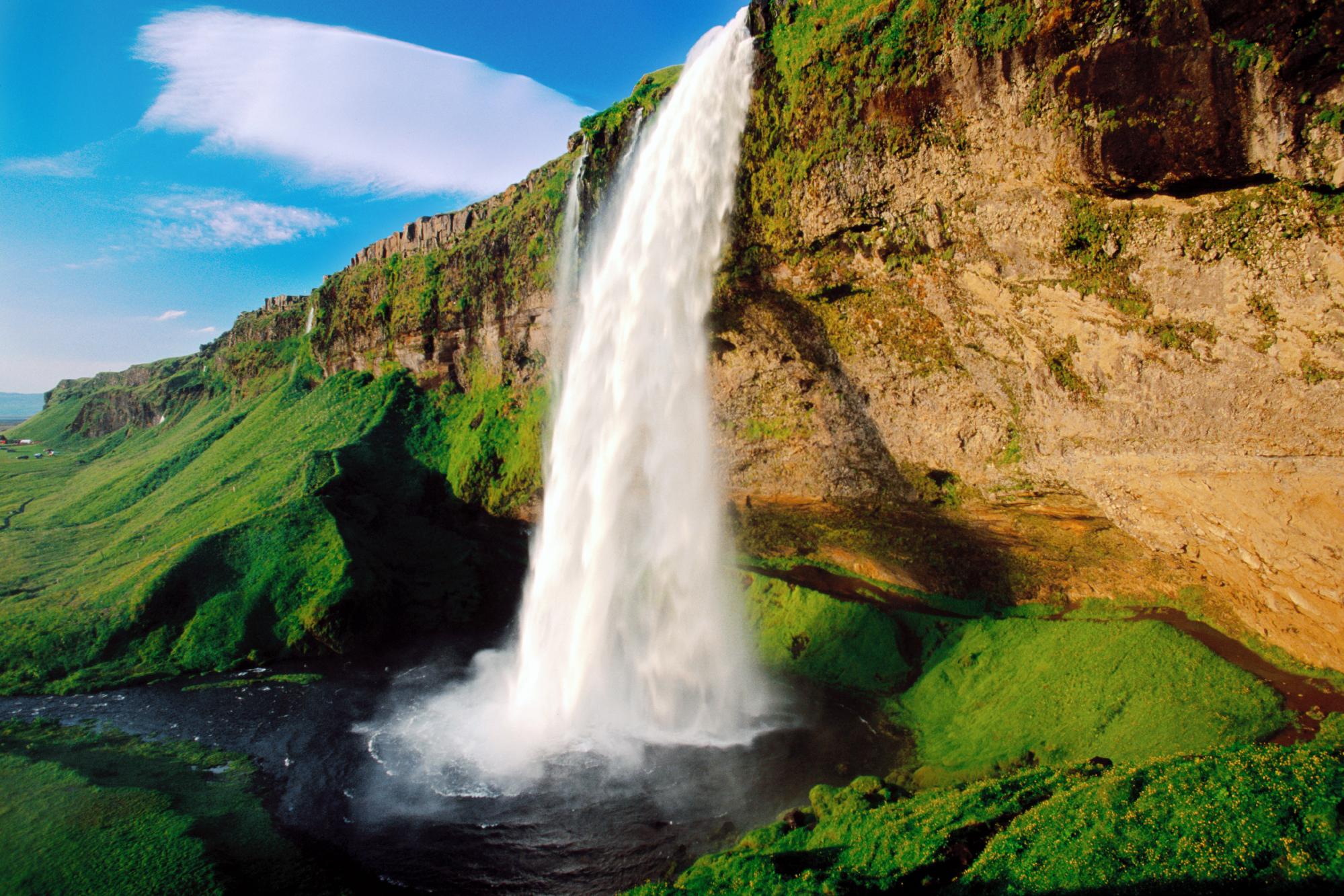 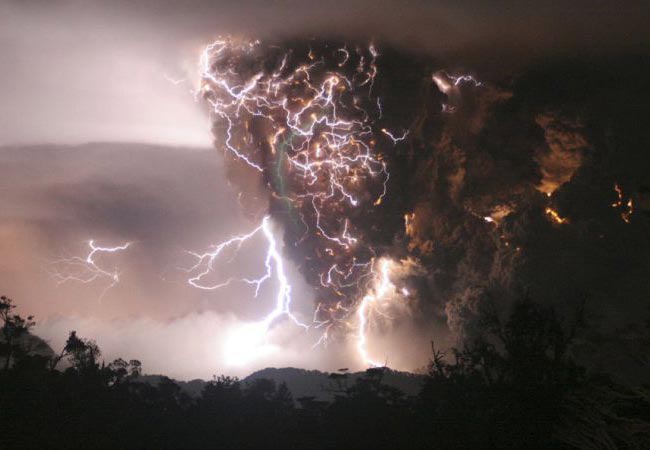 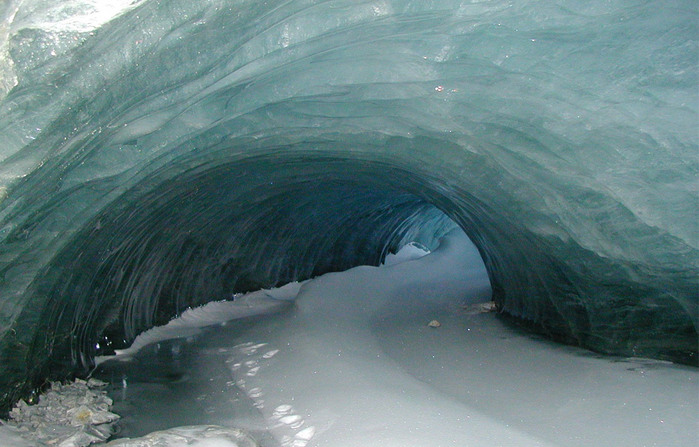 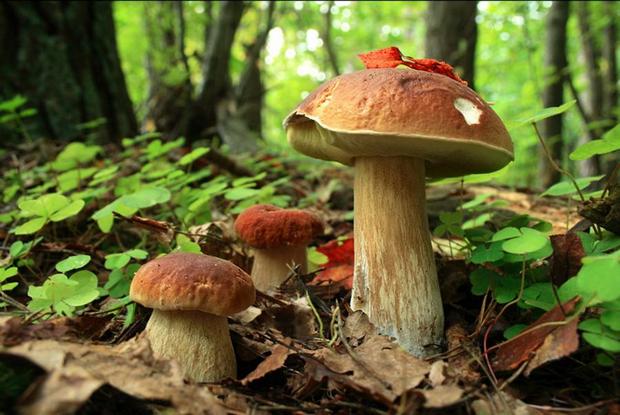 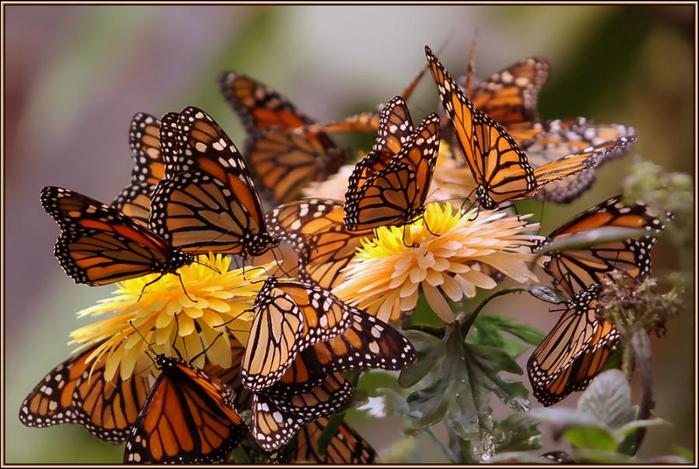 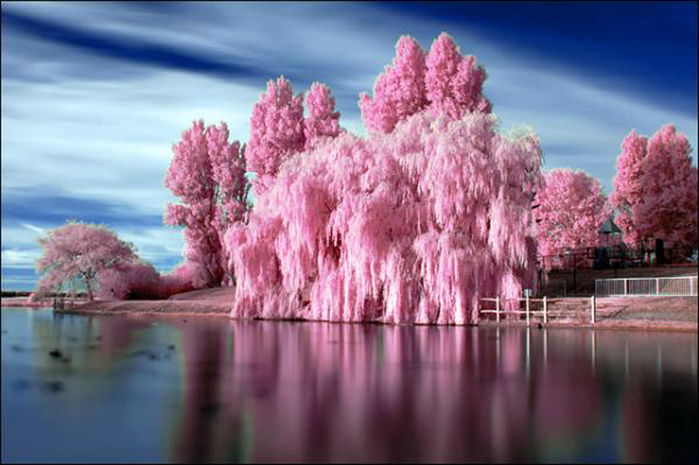 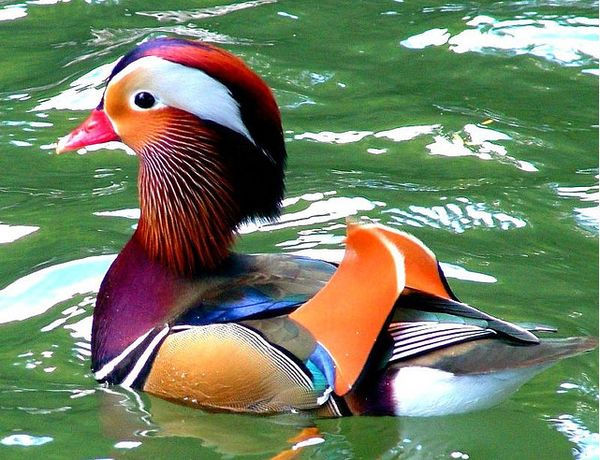 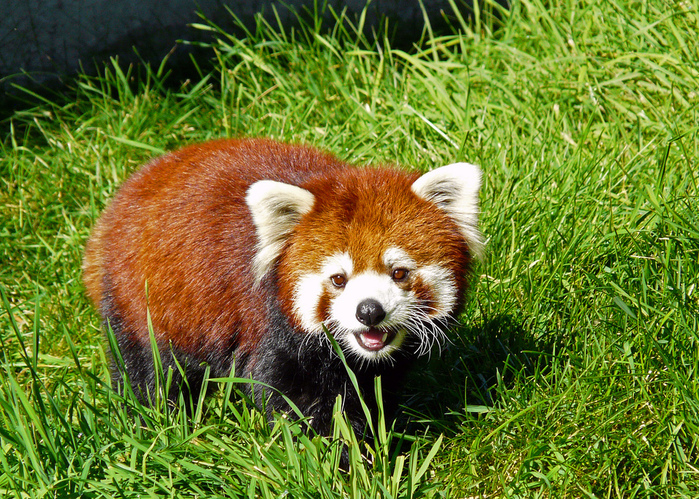 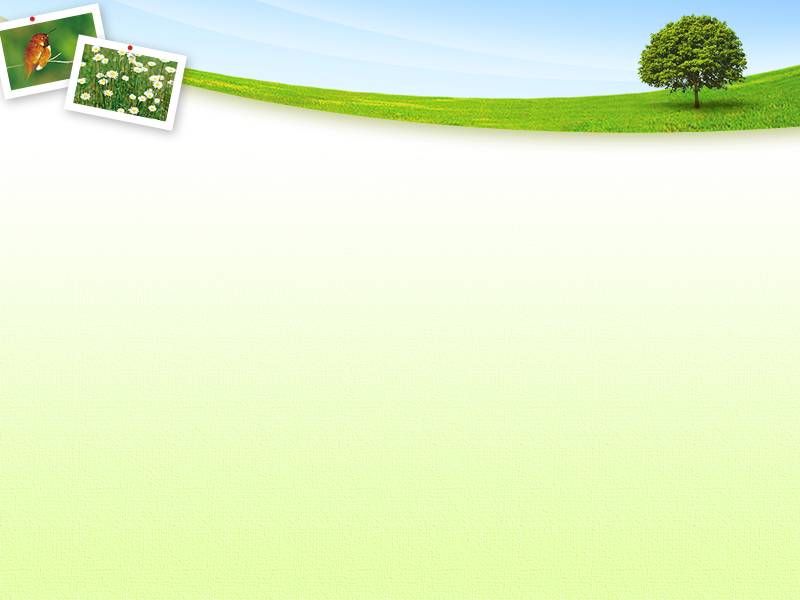 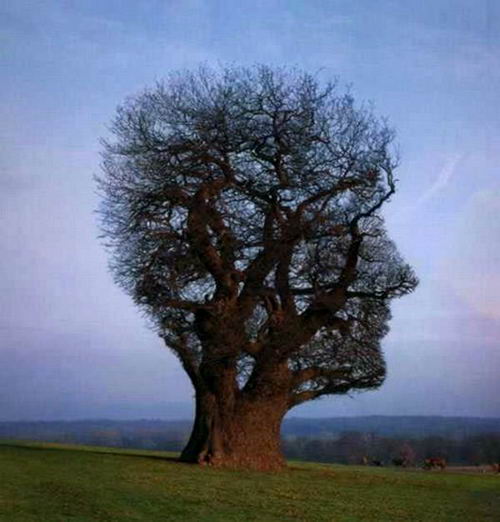 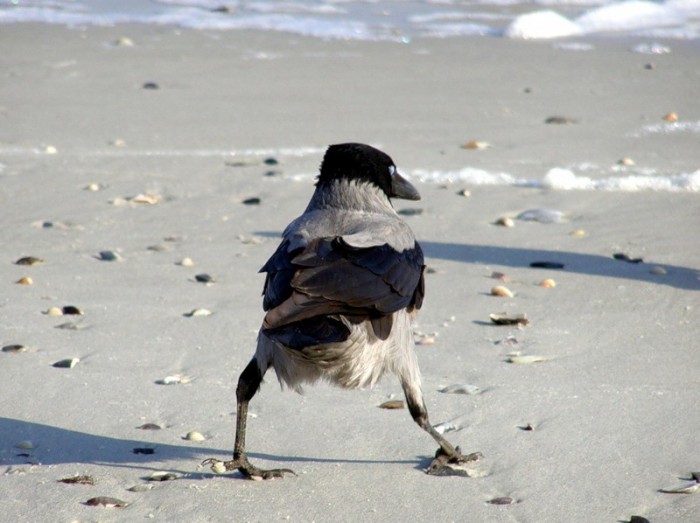 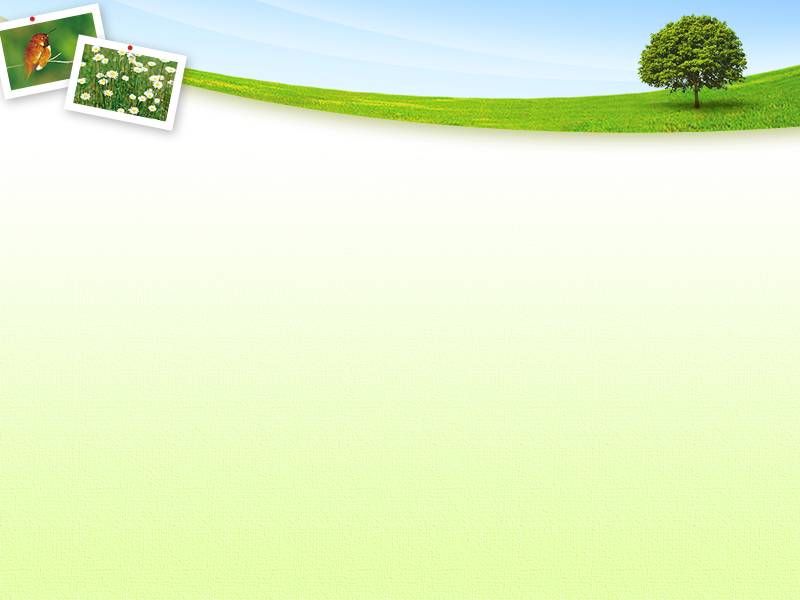 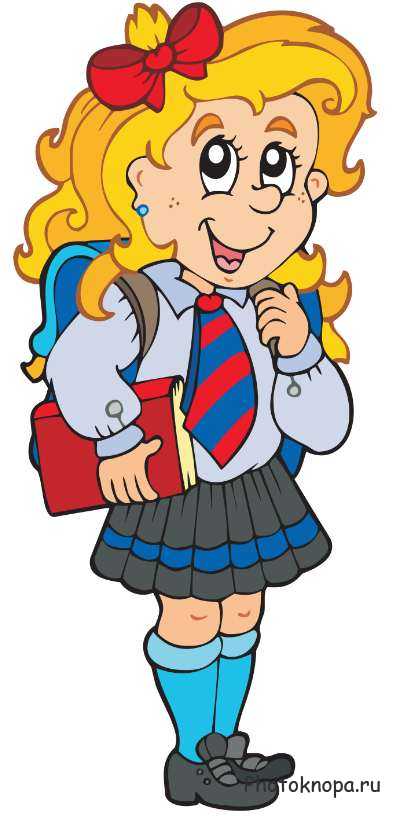 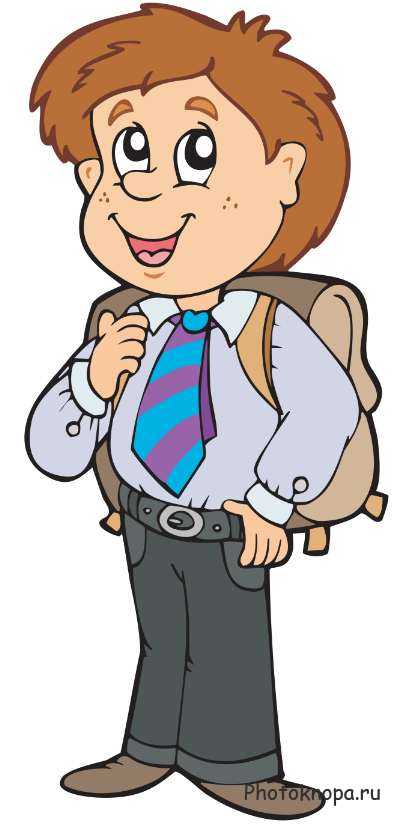 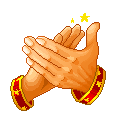 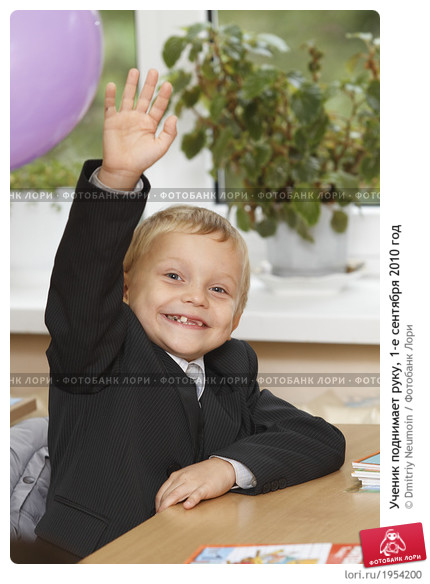 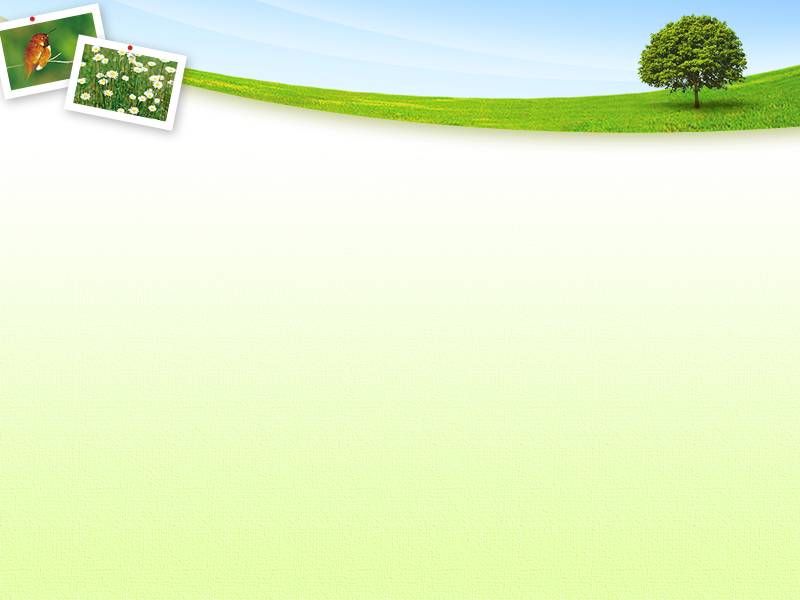 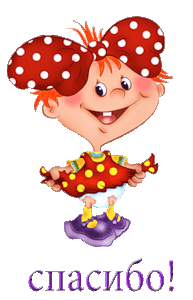